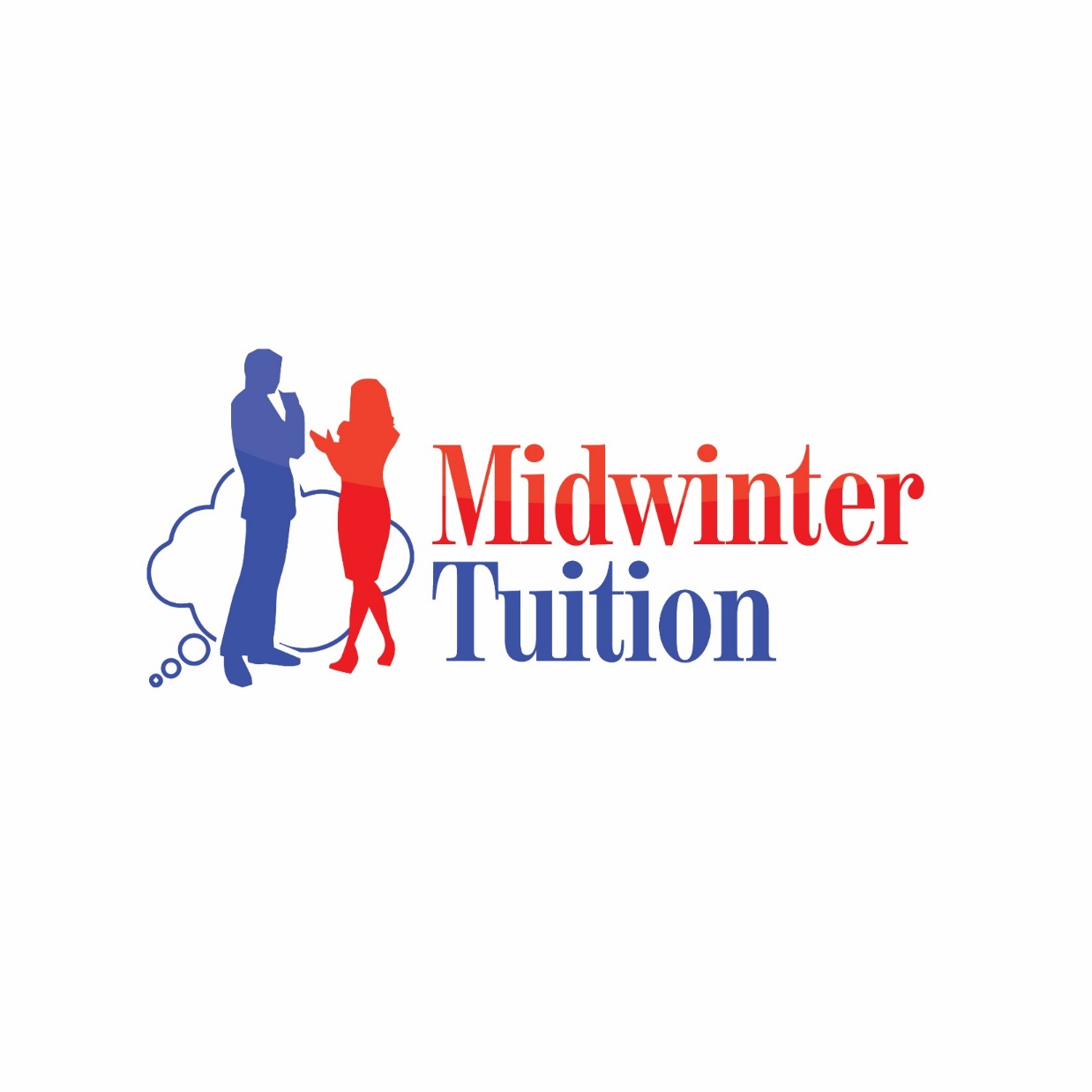 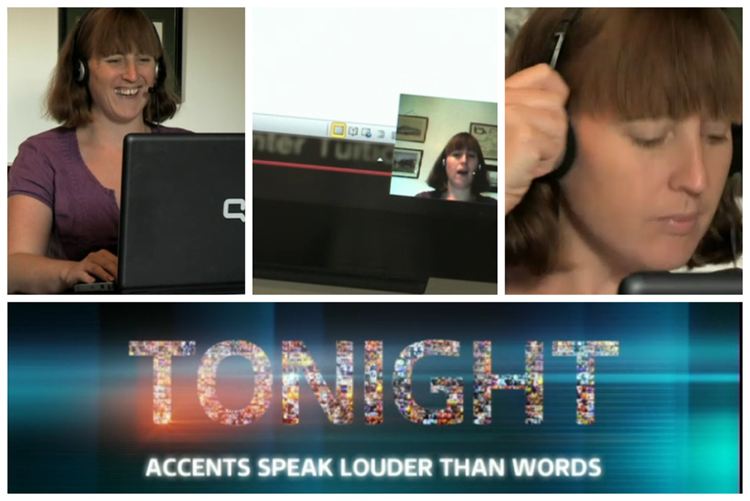 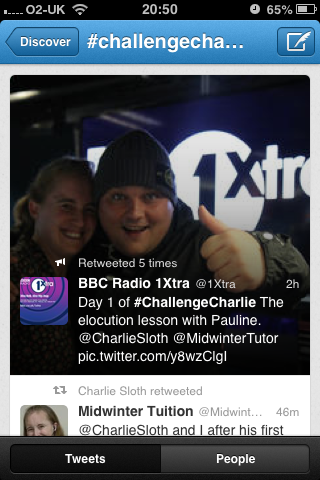 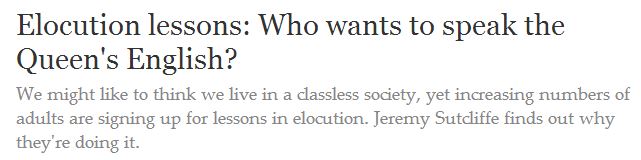 Student 1
PTSD
Spoke in a whisper
We played with tongue twisters until she found a giggle inside her that just had to come out
She was able to use her voice again
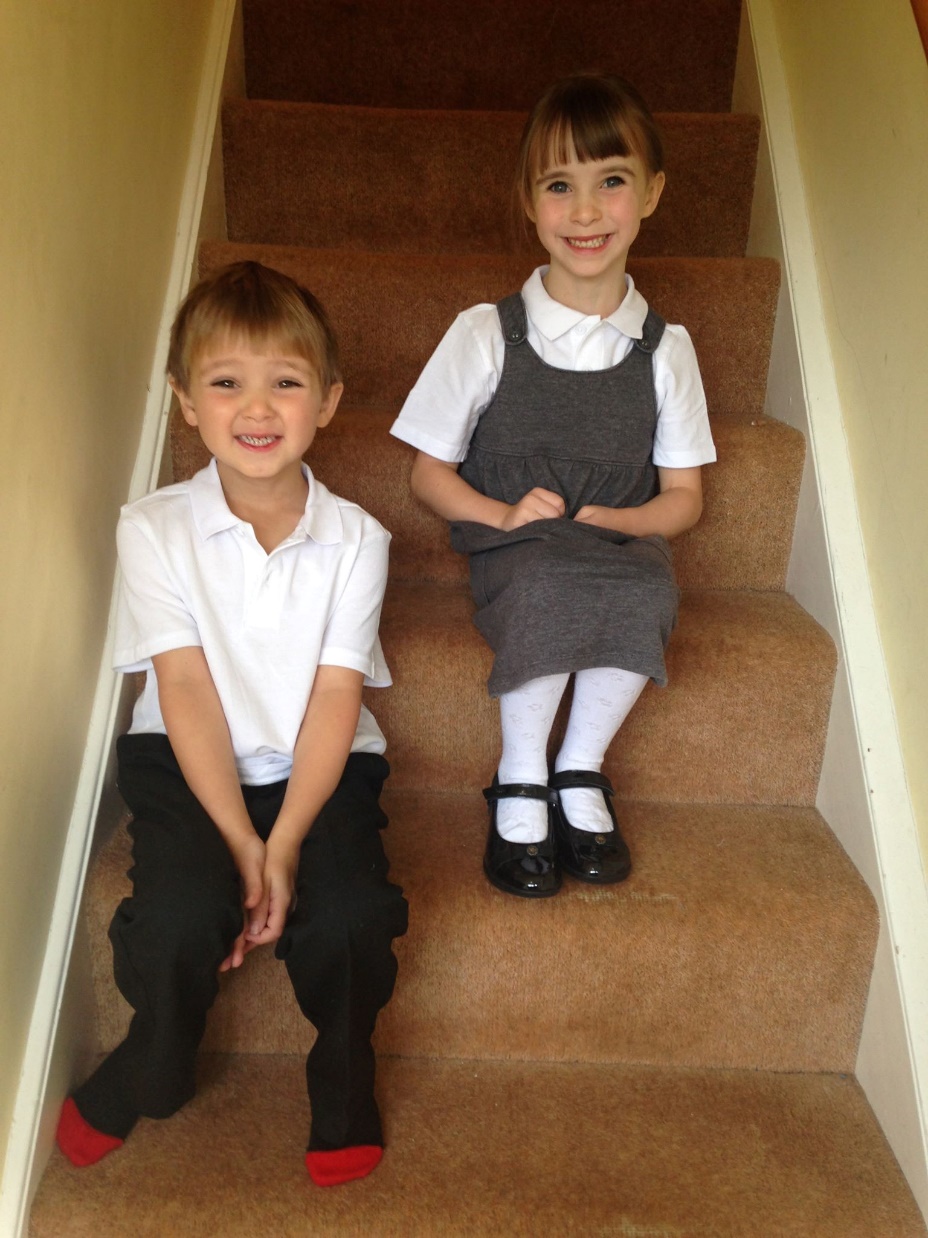 Let’s start at the beginning…
Mirroring

Children / adults / peers

Student 2 – child who struggled with TH sounds
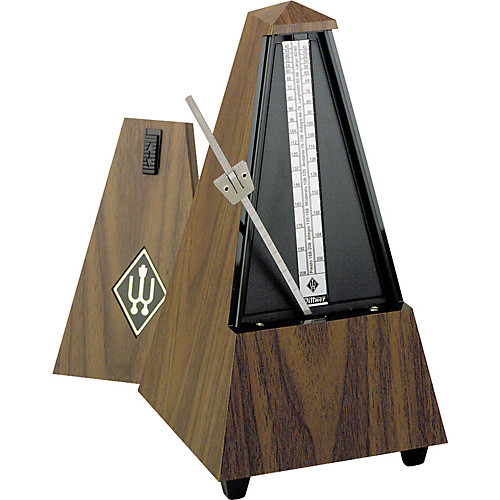 Student 3

Eastern Europe, strong accent
Lawyer
Spoke too fast
In court she was frequently misunderstood
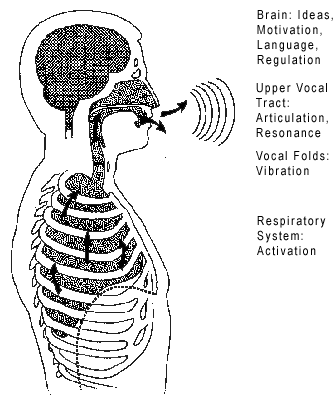 Voice work makes use of the whole body from head to toe. The way you stand, the angle of your head, the drop of your shoulders, the position of your spine and pelvis all contribute to the production of a strong voice. Speaking (and singing) is really the end result of a whole series of reflexive physical actions and body placement which you simply must become aware of in order to gain mastery and control over your vocal instrument. 
(Patsy Rodenburg, The Actor Speaks)
Breathing Exercises
Relax your stomach to allow it to inflate when breathing. 
Sit up straight.
Breathe in slowly through your nose and out slowly through your mouth. 
On the exhale count aloud slowly.
Now try and count higher.
Breathe in for a count of five, hold for a count of five, and then breathe out for a count of five.
Now try ten... Increase this number - eleven, twelve, thirteen and so on.
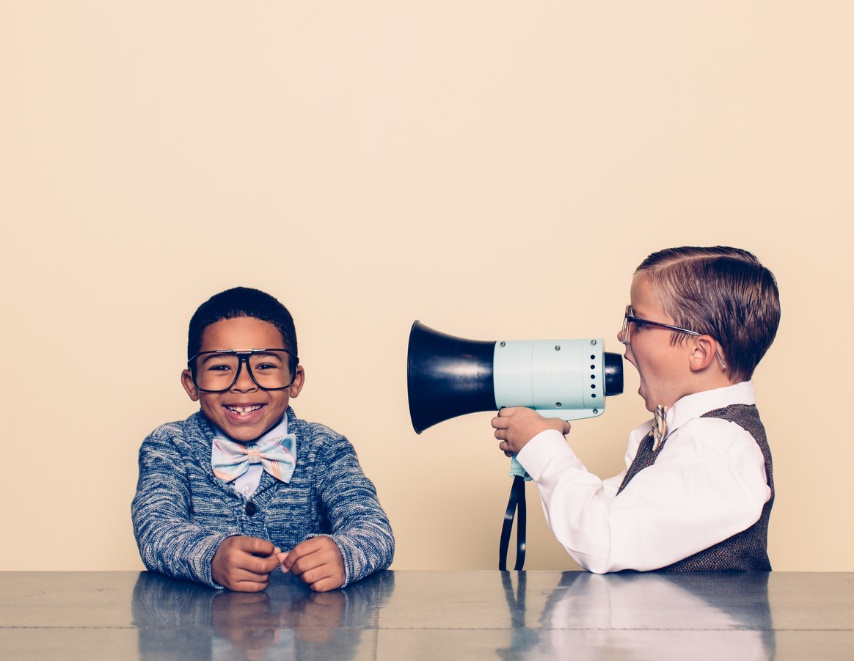 Resonance
Breathe through some vowel sounds
Try this:
/o/ as in hot
/ah/ as in park
/u/ as in hut
/er/ as in curl
/e/ as in set
/ay/ as in make
/i/ as in it
/ah/ as in park
/ee/ as in sea
/oo/ as in cool
/oh/ as in snow
/aw/ as in Paul
Yawn / sigh
Drop tongue – ‘hah’
Keep relaxed “Eve ate apples all afternoon’ 
…contrast with tension in all areas of voice.
Warm Up – Free Gift!
Hum
Hum / ahhhh
Flutters
Where is your spoon?
Try this with the spoon in:

B, C, D, F, G, H, J, K, L, M, N, P, Q, R, S, T, V, W, X, Y, Z
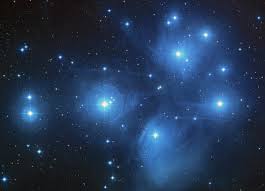 Vowels – created in the spaces!
Let’s watch each other’s mouths for observation…..
Minimal pairs - /e/ and /ʌ/
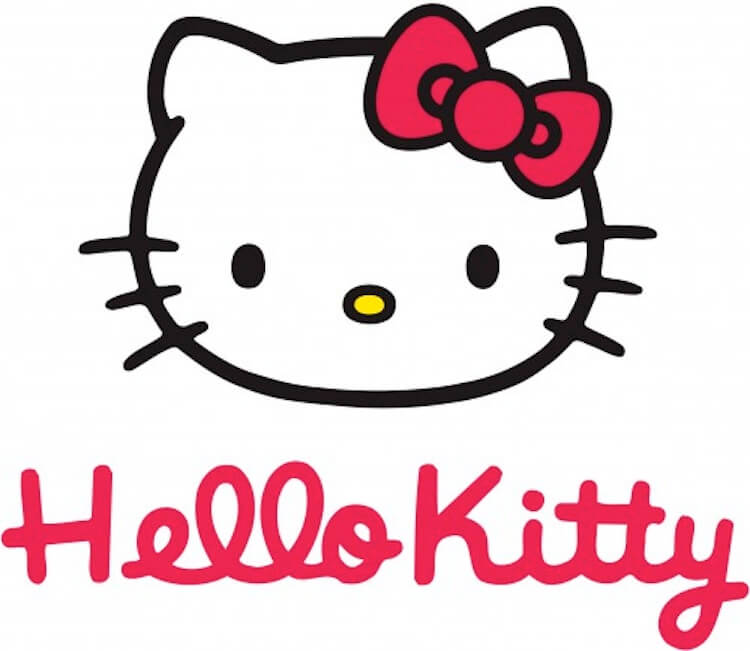 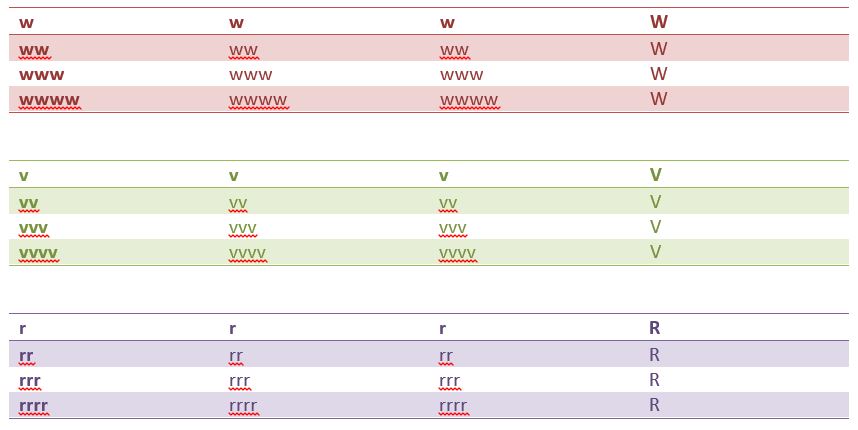 TH – one of the most common sounds I have to work on – voiceless fricative
What are YOUR target sounds?
Make a note now of the sounds you’d like to work on…..
How can I work on them, alone? Links on my website www.midwintertuition.co.uk
Take an online course – mine is on Udemy
https://www.udemy.com/elocution/learn/v4/overview
Use free resources like YouTube


Podcasts 

And podcasts…
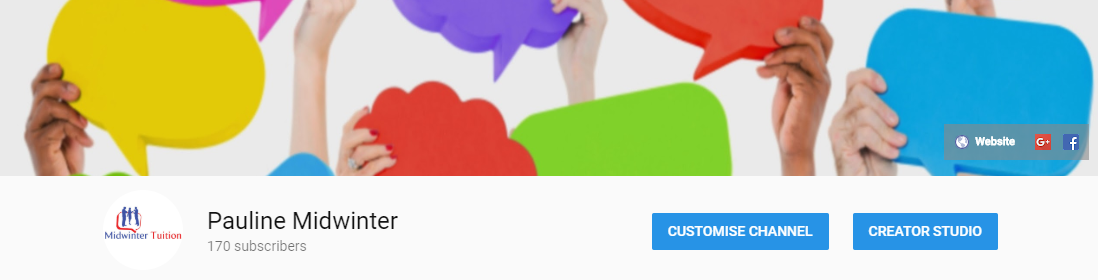 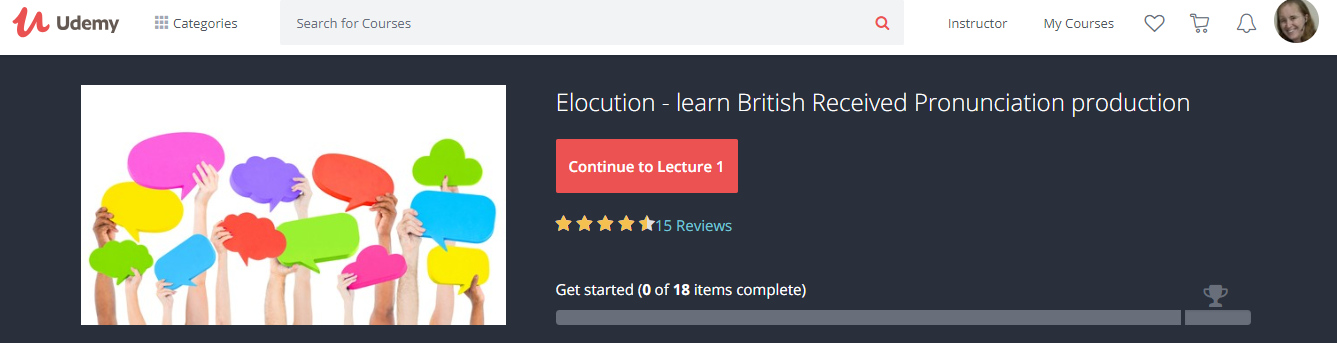 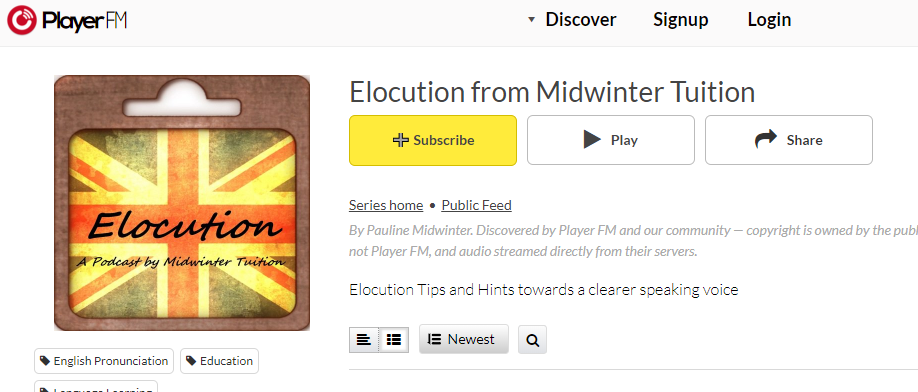 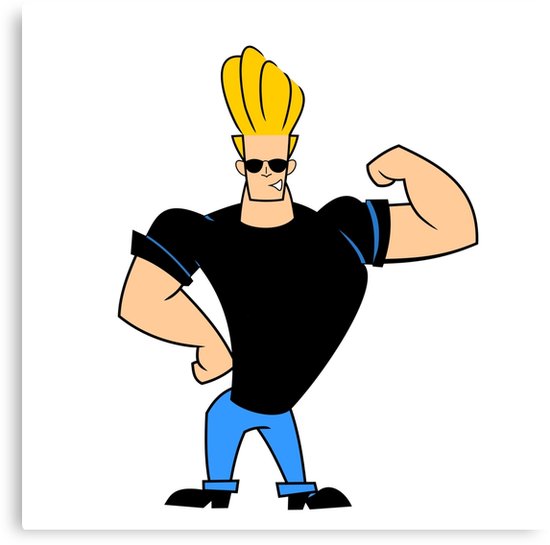 Tongue Twisters – firstly /s/ and /sh/
/f/ and /s/
/d/ and /t/
Oh what to-do, to die today, at a minute or two 'til two,
 A thing distinctly hard to say, yet harder still to do,
 For they'll beat a tattoo, at twenty to two,
 With a rattatta tattatta tattatta too,
 And the dragon will come when he hears the drum ,
At a minute or two 'til two today 
At a minute or two 'til two.
/d/ and /dzh/
/w/ and /th/
English is a tricky language…
Storytelling…
Disfluencies….
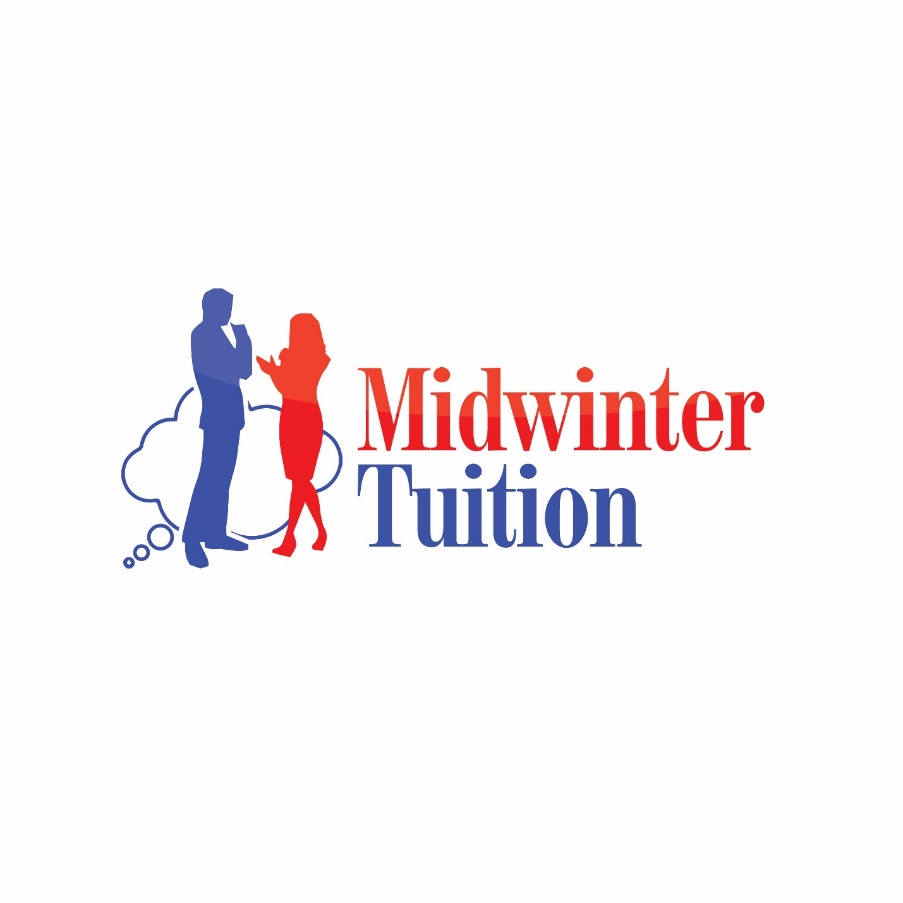 www.midwintertuition.co.uk

01502 471701

07851920306